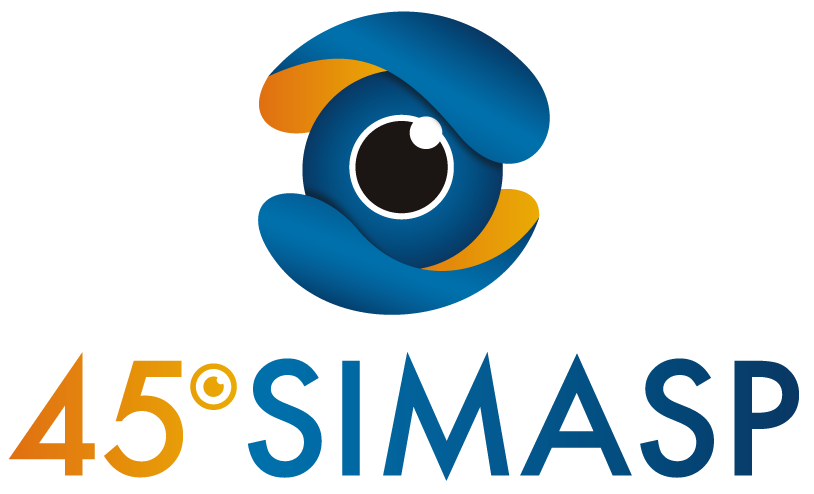 EDEMA CORNEANO, AFACIA E IRIDODONESE APÓS EXTRAÇÃO INTRACAPSULAR: RELATO DE CASO SOBRE SÍNDROME DE BROWN-MCLEAN
Leonardo Henrique Ferreira Beraldo1*, Carlos Buhler Junior2, Rodrigo Álvares Salum Ximenes3, 
Henrique Tofoli Vieira Machado4, Gabriela Tofoli Vieira Machado5, Silvio de Melo Scandiuzzi4
1 - Médico Oftalmologista - D’Olhos Hospital Dia, São José do Rio Preto, São Paulo, Brasil; 2 - Médico Oftalmologista - Hospital de Olhos Dyógenes A. Martins Pinto Lions, Passo Fundo, Rio Grande do Sul, Brasil; 3 - Médico Oftalmologista - Instituto Panamericano da Visão, Goiânia, Goiás, Brasil; 4 - Discente - FACERES – Faculdade de Medicina de São José do Rio Preto, São Paulo, Brasil; 5 - Discente - UNIMAR - Universidade de Marília, Marília, São Paulo, Brasil.
*Autor Correspondente.
MÉTODO
INTRODUÇÃO
Relato de caso referente a paciente do sexo masculino, 58 anos de idade, compareceu em nosso serviço com queixa de sensação de corpo estranho há 6 meses. Trouxe relatório médico com história de extração intracapsular do cristalino em ambos os olhos (AO), olho direito (OD) há 19 anos e olho esquerdo (OE) há 21 anos.  Ao exame apresentava acuidade visual (AV) corrigida de 0,1 e conta dedos (CD), em OD e OE, respectivamente.  No exame biomicroscópico foi detectado edema corneano periférico, afacia e iridodonese em ambos os olhos (AO). pressão intra-ocular (PIO) era de 26mmHg em OD e 24mmHg em OE. A fundoscopia apresentava-se dentro dos limites da normalidade em ambos os olhos (AO). Devido à evolução para edema generalizado de córnea em OE, foi proposto ao paciente a realização de fixação escleral em olho direito (OD) e transplante penetrante (TP) de córnea associado e fixação escleral em olho esquerdo (OE). Apresentava também microscopia especular (ME) de olho direito (OD) de 1.620 células, com pleomorfismo e polimegatismo intensos. O exame biomicroscópico mostrava opacificação do enxerto corneano no olho esquerdo (OE). Foi instituído tratamento com cloreto de sódio a 5% e lubrificantes.
A síndrome de Brown-McLean é uma entidade caracterizada por edema corneano periférico associado a pigmento endotelial sob as áreas afetadas em pacientes afacicos a longo prazo1, não afetando a córnea central2. Esta síndrome foi primeiramente descrita por Brown e McLean em 1969, após extração intracapsular de catarata1. Desde então, outros casos têm sido relatados ocasionalmente em todo o mundo, associados também a outros possíveis fatores desencadeantes, como ceratoplastia penetrante, facoemulsificação, lensectomia via pars plana, vitrectomia, bem como em pacientes sem cirurgias oculares prévias; com reabsorção espontânea do cristalino, luxação ou subluxação cristalinianos 3,4,5,6,7,8,9, distrofia miotônica e pacientes fácicos com glaucoma intermitente de ângulo fechado. Mais recentemente, a síndrome foi descrita após implante de lentes fácicas de câmara anterior.10,11 Por conseguinte, este trabalho tem por objetivo relatar um caso da Síndrome de Brown-McLean.
RESULTADOS
O edema corneano da síndrome de Brown-McLean envolve tipicamente o epitélio e estroma corneano periféricos, afetando de dois a três milímetros do limbo.  Geralmente inicia-se inferiormente e pode acometer toda a córnea periférica, apesar de muitas vezes não atingir a córnea superior 1,3,5,12,15. A córnea central pode apresentar edema transitório, mas não permanente. A fisiopatologia do edema corneano periférico na síndrome de Brown McLean é desconhecida, entretanto, acredita-se que um trauma endotelial periférico crônico secundário à uma dinâmica alterada do humor aquoso e iridodonese estejam envolvidas 1,3,5,15.
Alterações dos nervos corneanos, com aumento de espessura e ramificações incomuns também já foram relatadas através da microscopia confocal, assim como um endotélio central normal e alterações do endotélio periférico, com ceratócitos aumentados de tamanho e núcleos proeminentes no estroma posterior. Também foram encontradas células estromais com morfologia atípica no estroma central e fibrose da camada de Bowman periférica, subjacente ao edema 4.
CONCLUSÃO
Acredita-se que a síndrome de Brown-McLean seja subdiagnosticada. Isso se explicaria pela sua apresentação muitas vezes assintomática 13,15, e ao fato de que quando o paciente apresenta sintoma, geralmente é sensação de corpo estranho, que é tratada com solução salina hipertônica ou lubrificante ocular. A dificuldade diagnóstica também se justificaria pelo fato de sua ocorrência ser maior em pacientes mais idosos, que muitas vezes possuem um arco senil proeminente que mascararia o edema corneano periférico14.  
A síndrome de Brown-McLean é rara, apresenta uma etiologia ainda desconhecida, mas sua provável causa compreende a alteração na dinâmica do humor aquoso associada a afacia a longo prazo, e não está claro se é uma condição herdada geneticamente.
REFERÊNCIAS
1. Brown SI, McLean JM. Peripheral corneal edema after cataract extraction; a new clinical entity.  Trans Am Acad Ophtalmol Otolaryngol 1969; 73:465-469; discussion by AE Maumenee, 470.
2. Martins EN, Alvarenga LS, Sousa LB, et al. Anterior stromal puncture in Brown-McLean syndrome. J Cataract Refract Surg 2004; 30:1575-1577.
3. Gothard TW, Hardten DR, Lane SS, et al. Clinical findings in Brown-McLean syindrome. Am J Ophtalmol 1993; 115:729-737.
4. Brendan JV, Grupcheva CN, Ormonde SE, et al. In vivo confocal microestructural analysis and surgical management of Brown-McLean syndrome associated with spontaneous crystalline lens luxation. J Cataract Refract Surg 2003; 29:614-618.
5. Tuft SJ, Kerr Muir M, Sherrard ES, Buckley RJ. Peripheral Corneal Edema following cataract extraction (Brown-McLean syndrome). Eye 1992; 6:502-505.
6. Moreno-Montanés J, Heras Mulero H, Rodríguez Conde RM. Variabilidad em la presentiación Del Síndomre de Brown-McLean. Arch Soc Esp Oftalmol 2004; 79: 299-302.
7. Hara T, Hara T. Brown-McLean syndrome associated with corneal endotheliitis in a pseudophakic eye. J Cataract Refract Surg 1993; 19:780-786.
8. Sugar A. Brown-McLean syndrome occurring in a corneal graft. Cornea 1997; 16:493-494.
9. Rutzen AR, Deen A, Epstein AJ, et al. Cataract surgery in a patient with Brown-McLean syndrome. J Cataract Refract Surg 2001; 27:1335-1337.
10. Díaz-Llopis M, García-Delpech S, Salom D. Síndrome de Brown McLean y lentes refractivas fáquicas de cámara anterior. Arch Soc Esp Oftalmol 2007; 82: 737-740.
11. Pareja-Esteban J, Montes MA, Pérez-Rico C, Jiménez-Parras R, Bolívar G. Síndrome de Brown McLean con lente intraocular de câmara anterior:  Descripción de un caso. Arch Soc Esp Oftalmol 2007; 82: 315-318.
12. Lim JI, Lam S, Sugar J.Brown-McLean syndrome.  Arch Ophtalmol 1991; 109:22-23.
13. Charlín R. Peripheral corneal edema after cataract extraction. Am J Ophtalmol 1985; 99:298-303.
14. Reed JW, Chain LR, Weaver RG, Oberfeld SM. Clinical and pathologic findings of aphakic peripheral corneal edema: Brown-McLean syndrome. Cornea 1992; 11:577-583.
15. Brown SI. Peripheral corneal edema after cataract extraction. Am J Ophtalmol 1970; 70:326-328.